LIMA
Inhalt
Lima – eine Metropole am Pazifik
Die wichtigsten Daten und Fakten
Ein paar Eindrücke aus Lima
Der „YMCA Perú“ in Lima
Der Standort Pueblo Libre
Projektbeispiele
Der Standort Surco
Projektbeispiele
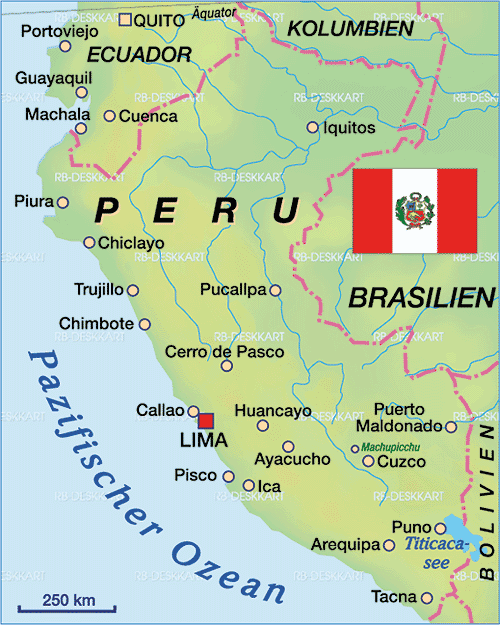 1. Lima – eine Metropole am Pazifik – die wichtigsten Daten und Fakten (1)
Lima = Hauptstadt Perus

Stadtzentrum liegt ca. 160m über dem Meeresspiegel

Fläche von 2.672,28 km²

10.480.000 Einwohner in der Metropolregion Lima (Stadtgebiet Lima + Hafenstadt Callao) 

Gegliedert in 43 Distrikte
1. Lima – eine Metropole am Pazifik - die wichtigsten Daten und Fakten (2)
Zeitzone UTC-5 (Zeitverschiebung zu Deutschland 6h (Winterzeit) bzw. 7h (Sommerzeit)
Durchschnittstemperatur 18,2°C
Sommer (Dezember-März): sonnig, hohe Temperaturen
Winter (Juni-September): kalt, starker Küstennebel
Wegen des Wüstenklimas kaum Niederschläge
Lima = bedeutenstes Wirtschafts- und Kulturzentrum Perus 
Limas Altstadt ist seit 1991 UNESCO-Weltkulturerbe
Stark geprägt durch Gegensatz von Arm und Reich
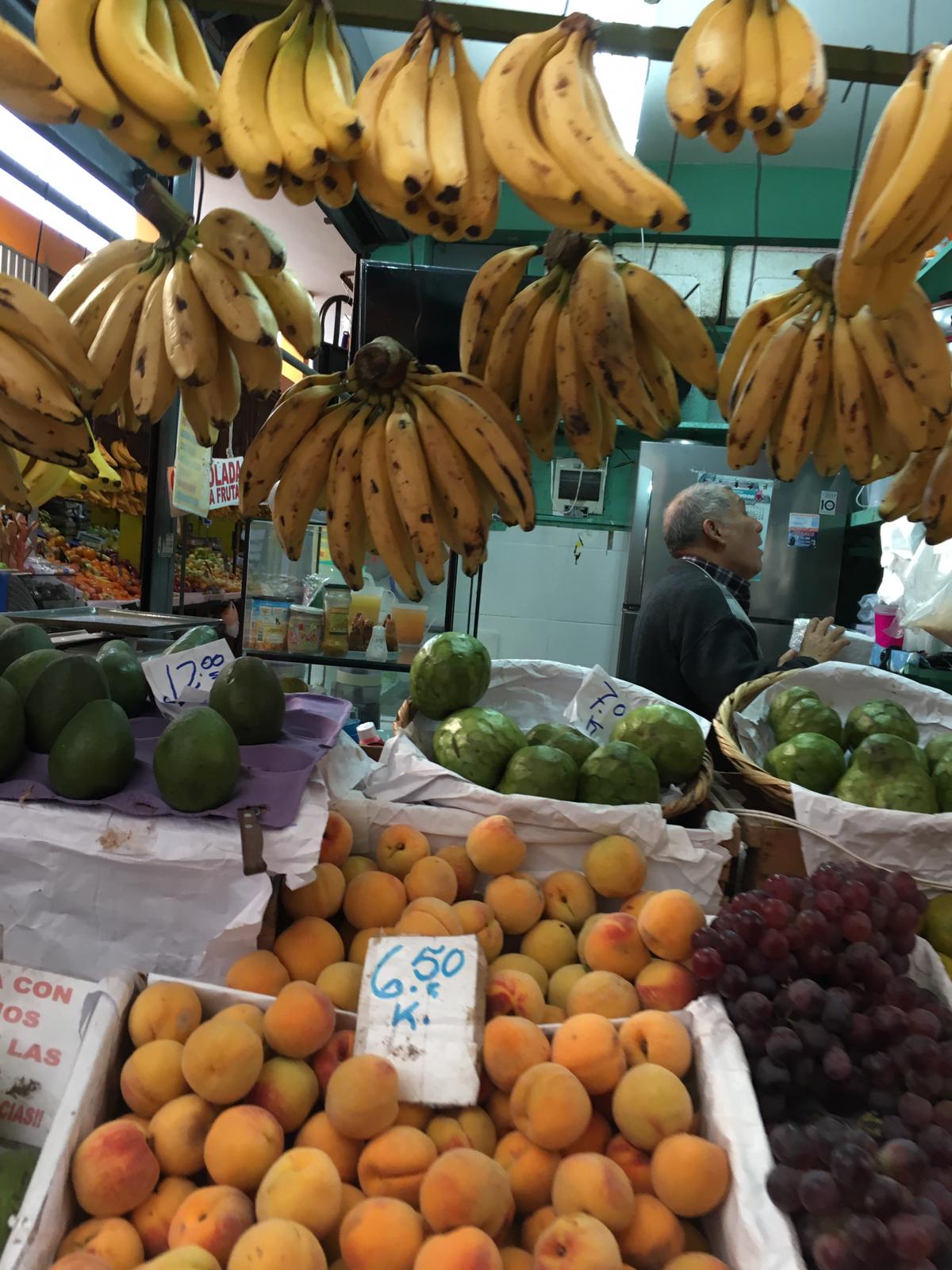 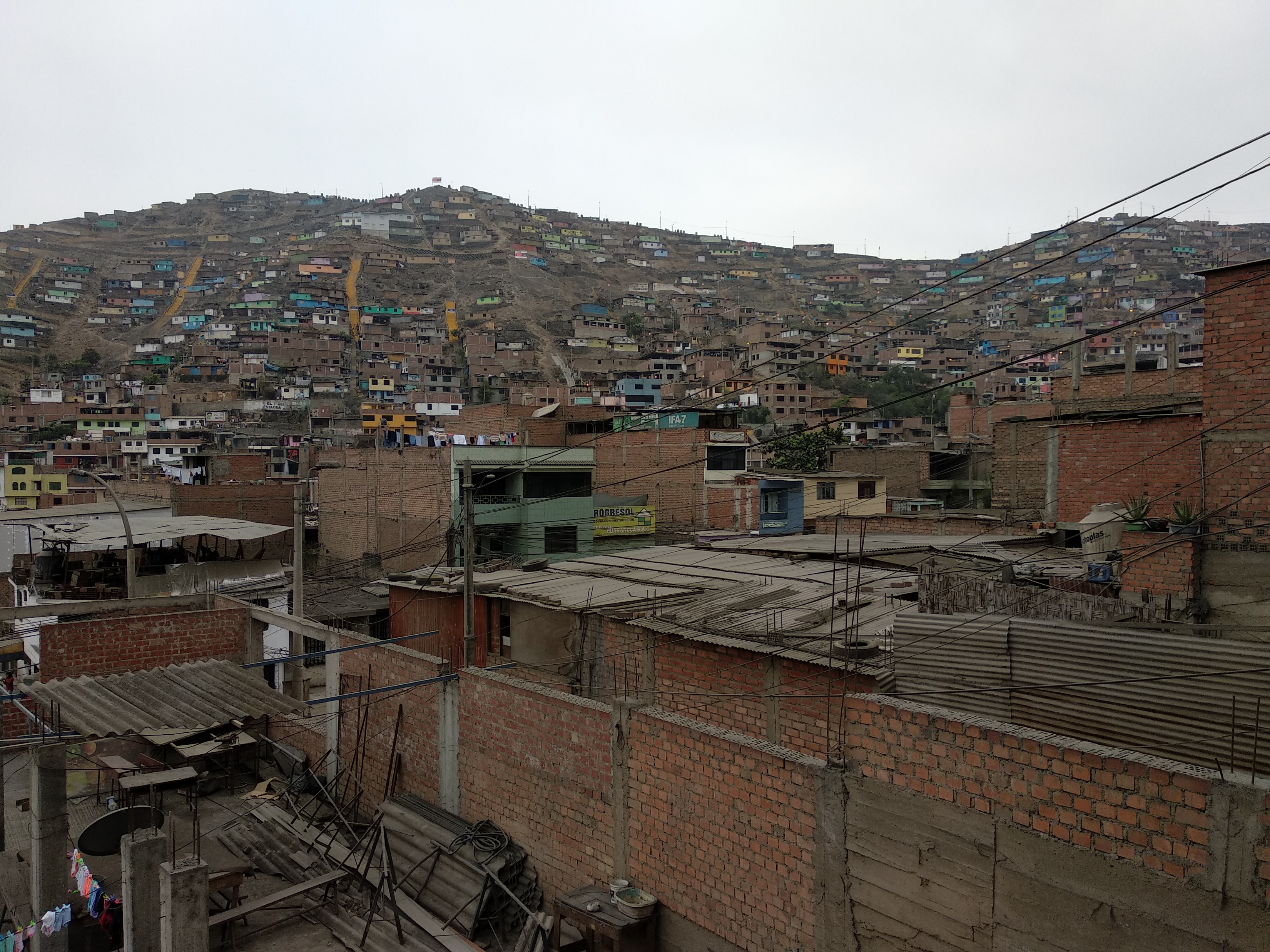 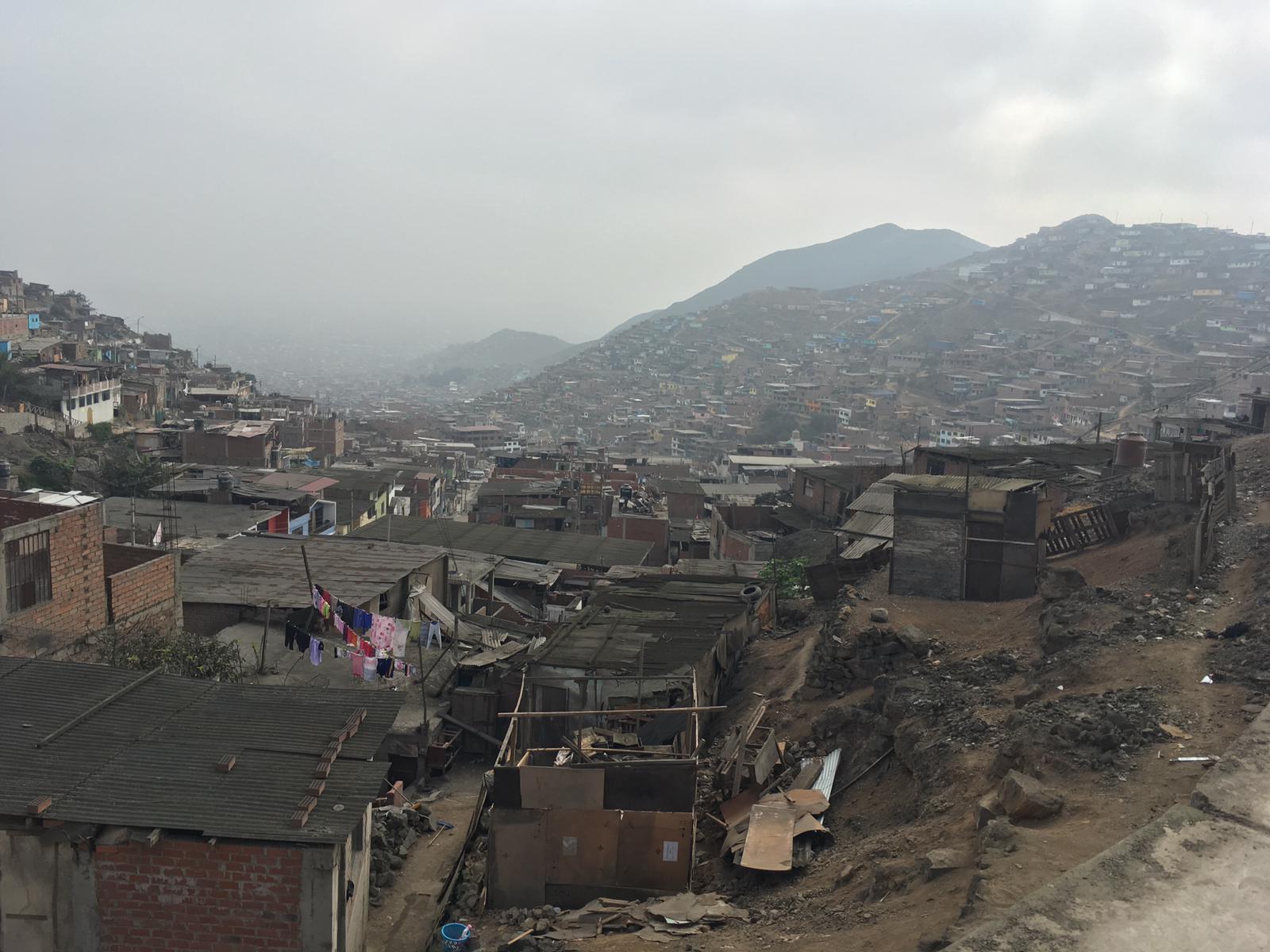 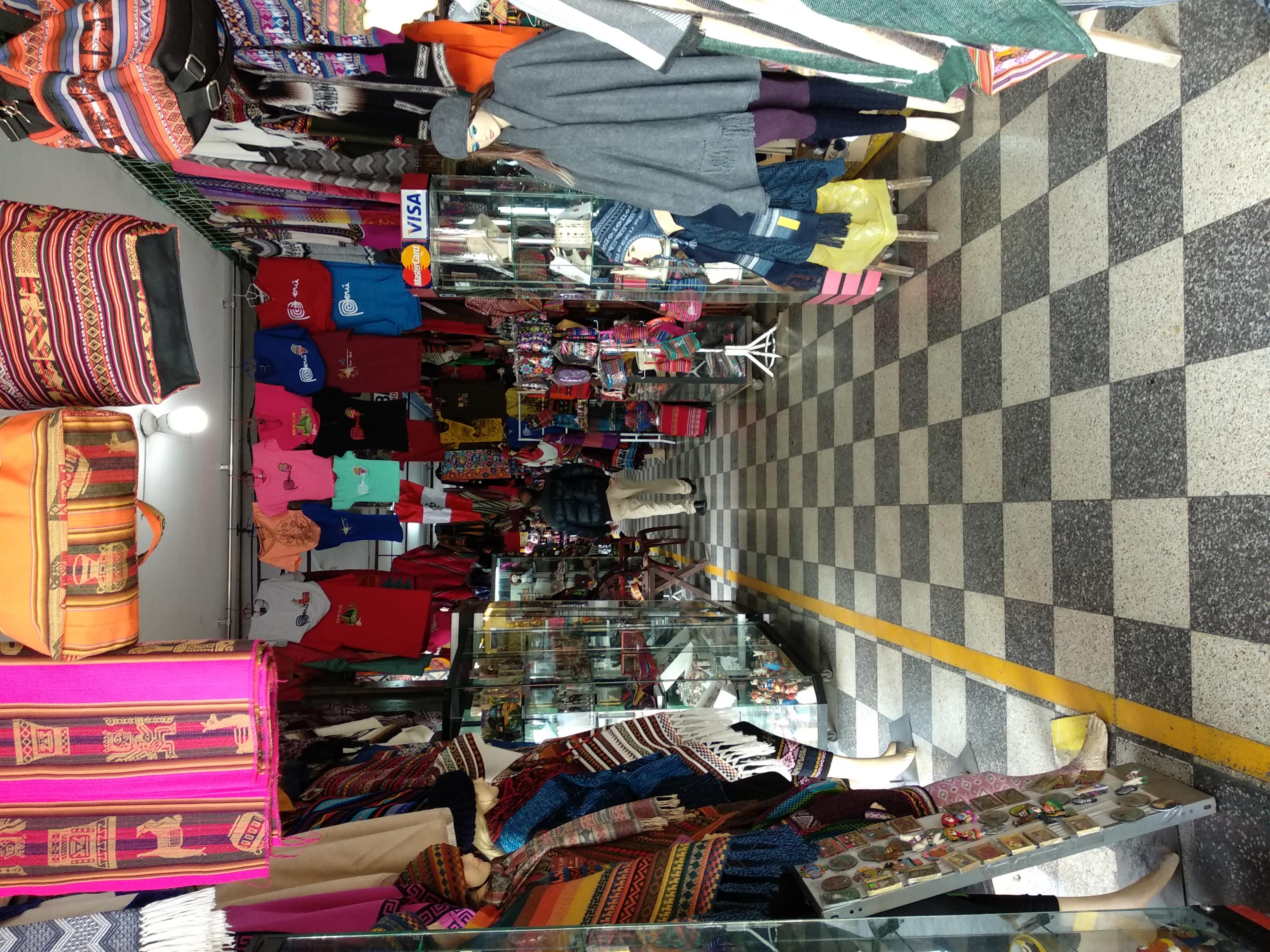 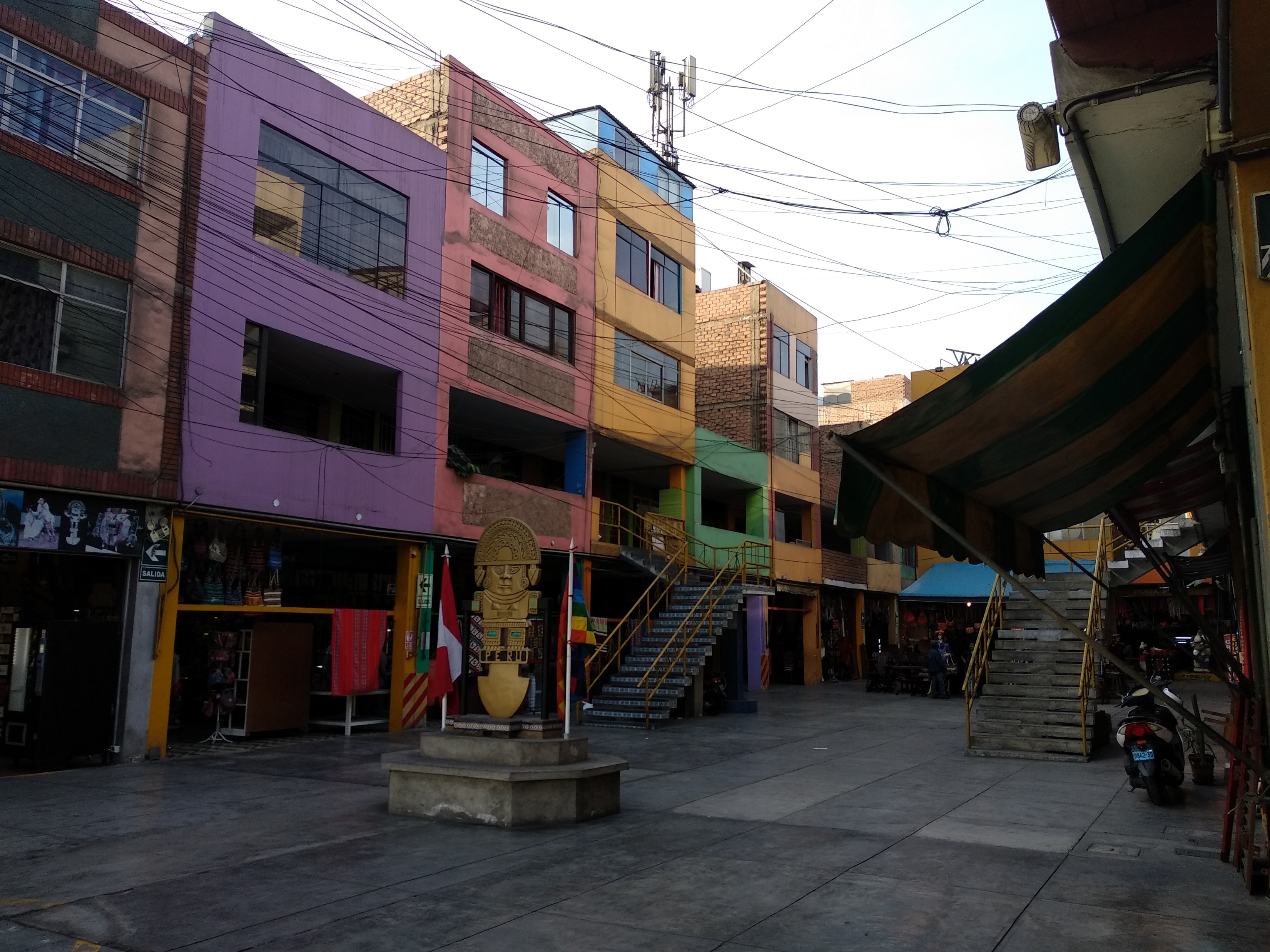 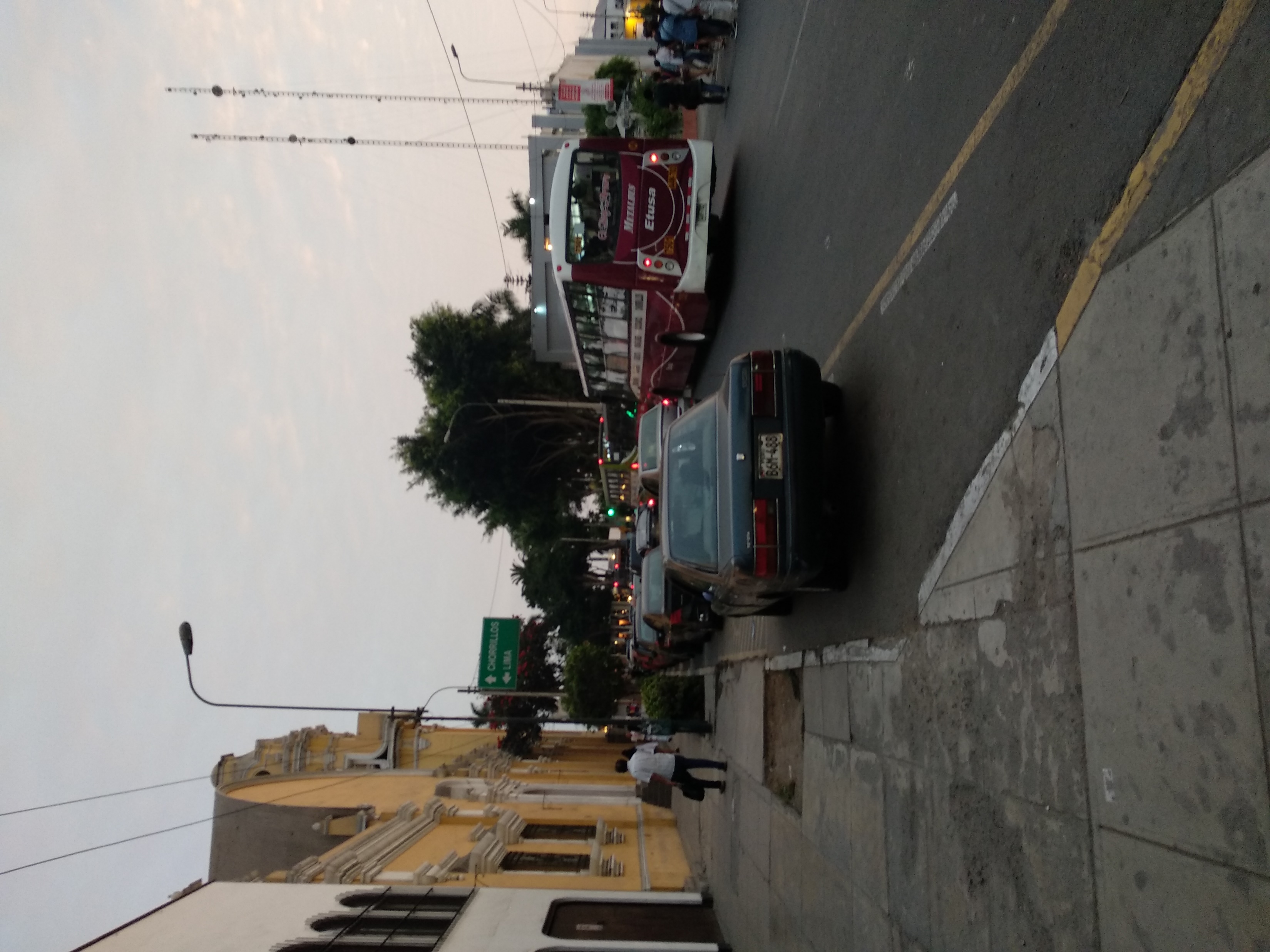 Lima – ein paar Eindrücke
2. Der „YMCA Perú“ in Lima
Gegründet im Mai 1920
Dieses Jahr wurde 100 jähriges Jubiläum gefeiert

Zwei Hauptstandorte (Pueblo Libre/ Surco)
Arbeit beschränkt sich aber nicht auf diese Stadtteile
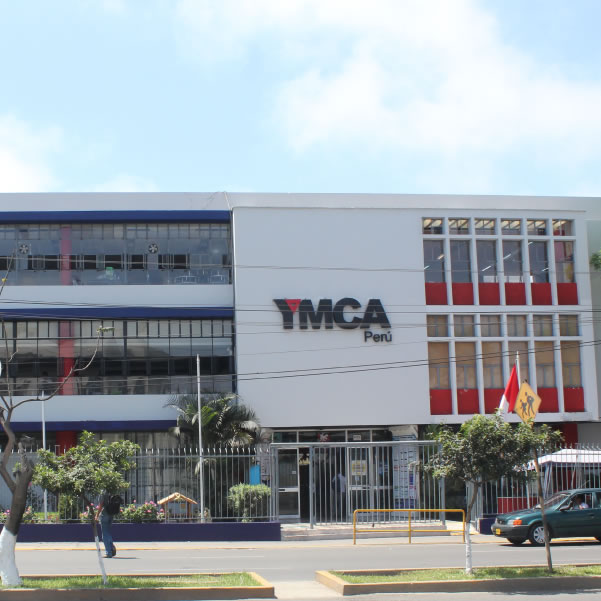 3. Der Standort Pueblo Libre
Der YMCA in PL verfügt über viele Gruppenräume, ein Fitnessstudio, ein Schwimmbad, eine Cafeteria und ist direkt mit der Schule „Abraham Valdelomar“ verbunden ( eine von drei YMCA-Schulen in Lima)

YMCA = auch Sport- und Freizeitzentrum
Es werden viele Schwimm-, Tanz- und Sportkurse angeboten

Außerdem Arbeit mit Gruppen + Sozialprojekte
Arbeit = sehr vielschichtig, für alle Altersgruppen
3. Der Standort Pueblo Libre-Projektbeispiele
Bereich „ JÓVENES“ (= Jugendliche):
„ALPHA“         christliche Jugendgruppe, die immer donnerstags von 19 Uhr bis 20.30 Uhr stattfindet
Für Teilnehmer zwi-
schen 12 und 16 Jahren
Geleitet durch
Mitarbeiterteam

Spiele
Musik
Theater
Andacht
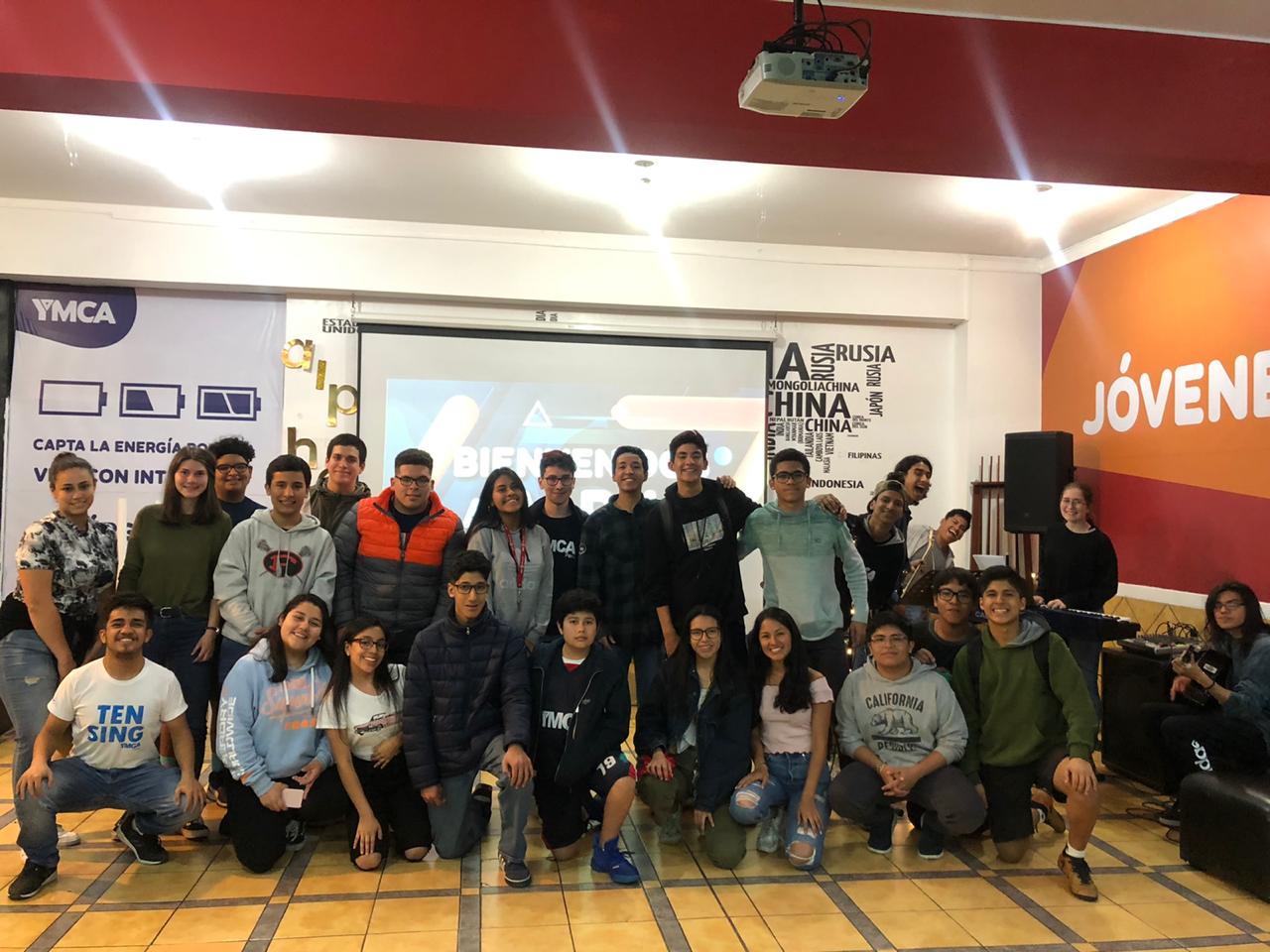 3. Der Standort Pueblo Libre-Projektbeispiele
„PRO LIDER“             Jugendleiterschulung, die jeweils samstags von 15 Uhr bis 19 Uhr stattfindet
Schulung geht über drei Jahre, d.h. es gibt verschiedene (Alters-)gruppen
Jede Gruppe geleitet durch 
ein Mitarbeiterteam

Vorträge
Gruppenarbeiten
Spiele/ Übungen
(Andachten)
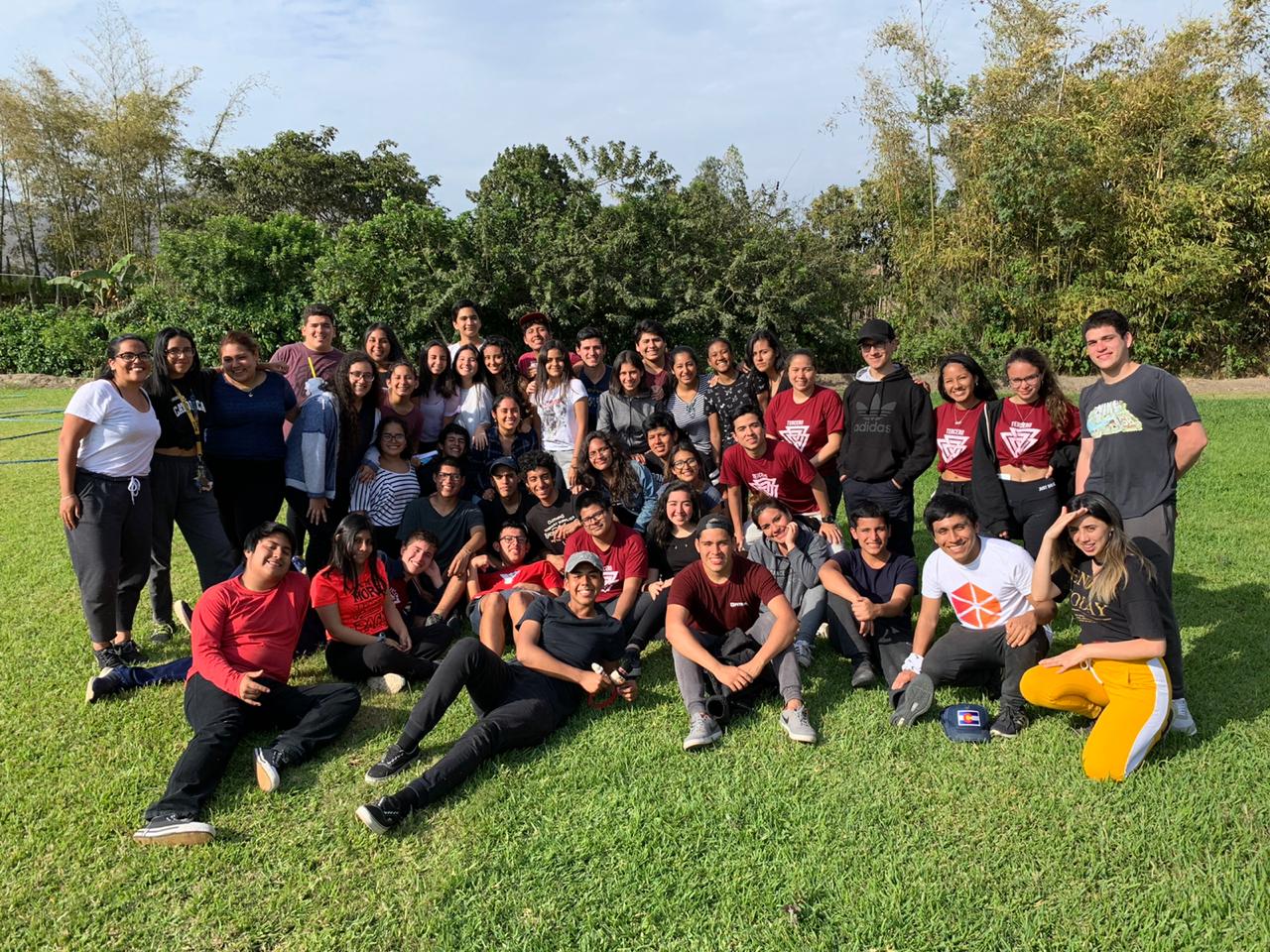 3. Der Standort Pueblo Libre-Projektbeispiele
Besonderes Programm während des Sommers

„OLIMPIADAS“ 
Ferienprogramm in unterschiedlichen Gruppen

„CAMPAMENTOS“ im Y-CAMP 
Oder in Azpitia

…
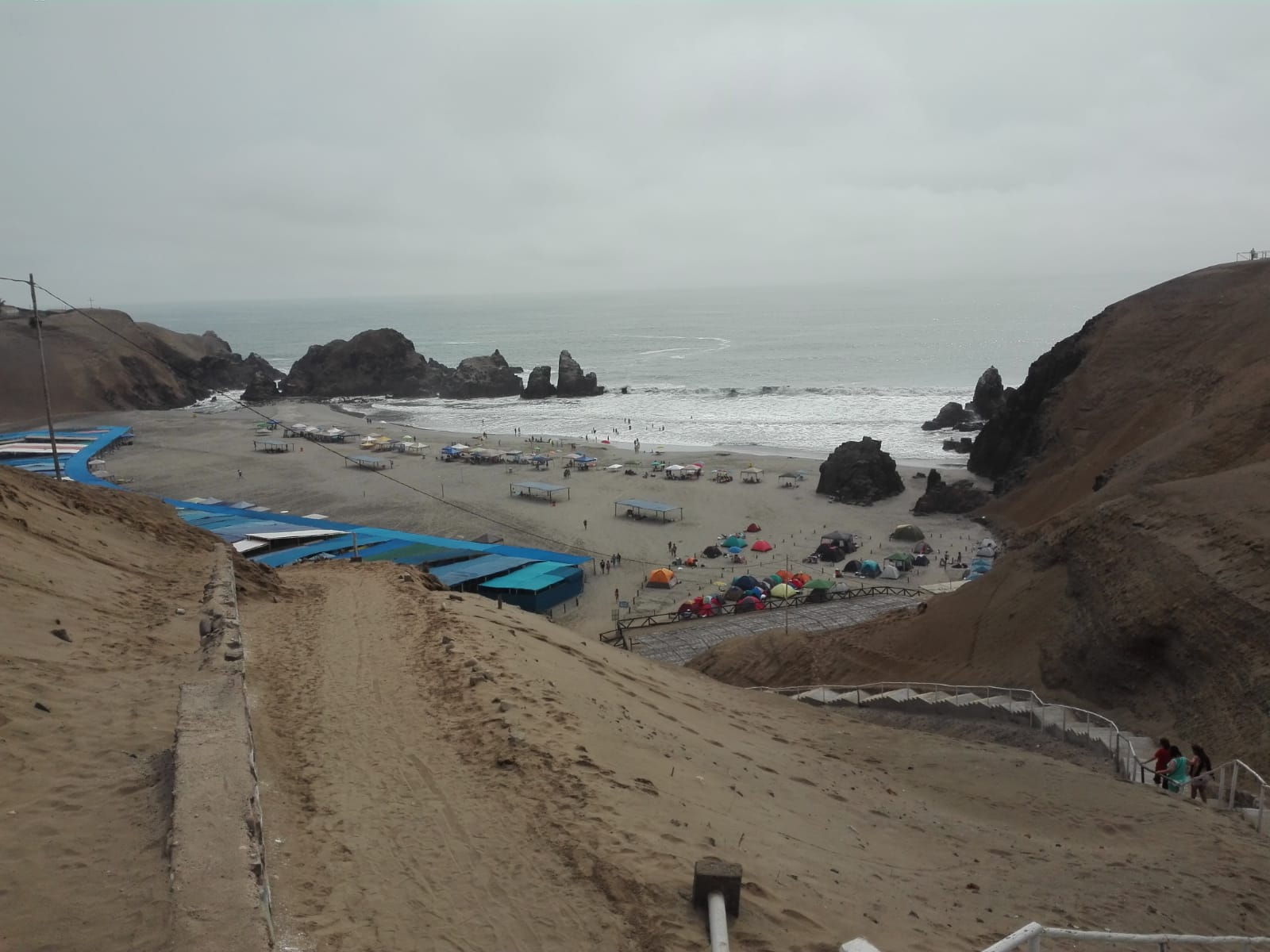 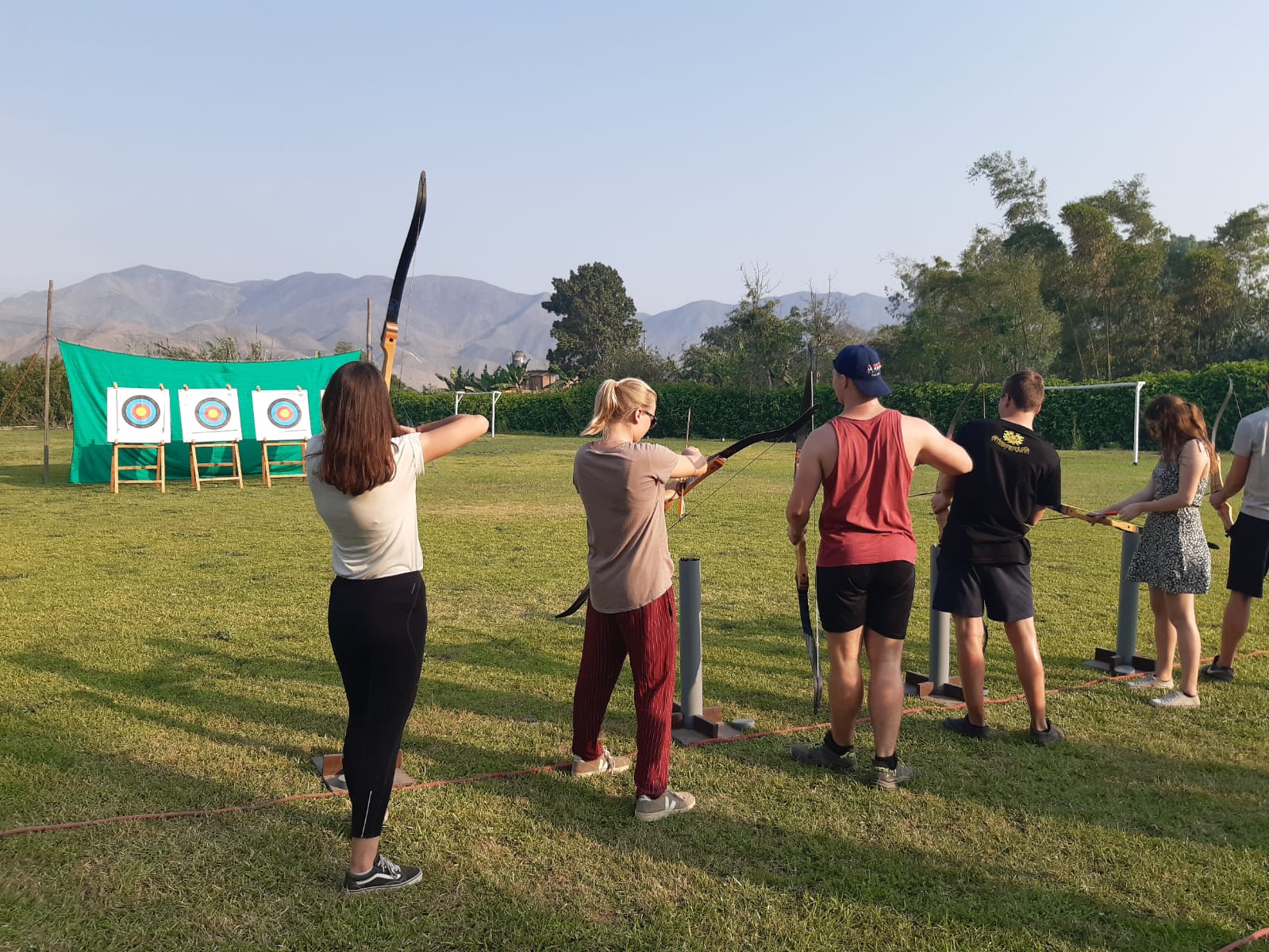 3. Der Standort Pueblo Libre-Projektbeispiele
Bereich „JÓVENES ADULTOS“ (junge Erwachsene)
„HOPE“                 christliche Gruppe für junge Erwachsene, die inhaltlich sehr vergleichbar ist mit „ALPHA“

„YMCA-LIDERES“               Mitarbeiterschulung, vergleichbar mit „PRO LIDER“, geht allerdings nur über ein Jahr

Sport-/ Tanz- und Sprachen-Workshops (vor allem während des Sommerprogramms)

…
3. Der Standort Pueblo Libre-Projektbeispiele
Bereich „MENORES“ (Kinder)
„AGENTES DE FE“              Teil eines jungscharähnliches Programm für Kindergruppen verschiedenen Alters, jeweils samstagmorgens 

Theater
Andacht

 besonderes Programm während des Sommers

„OLIMPIADAS“
„CAMPAMENTOS“
SPORTKURSE
…
3. Der Standort Pueblo Libre-Projektbeispiele
Projekte des Bereichs „INCLUSIÓN Y DESAROLLO COMUNITARIO“
„ ACCIÓN SOLIDARIA“                  Frauengruppen in Independencia, organisiert nach dem Prinzip „Hilfe zur Selbsthilfe“

Handarbeiten
Anleitungskurse (z.B. zum Thema Kochen)
Spiele
Andacht
Gespräche
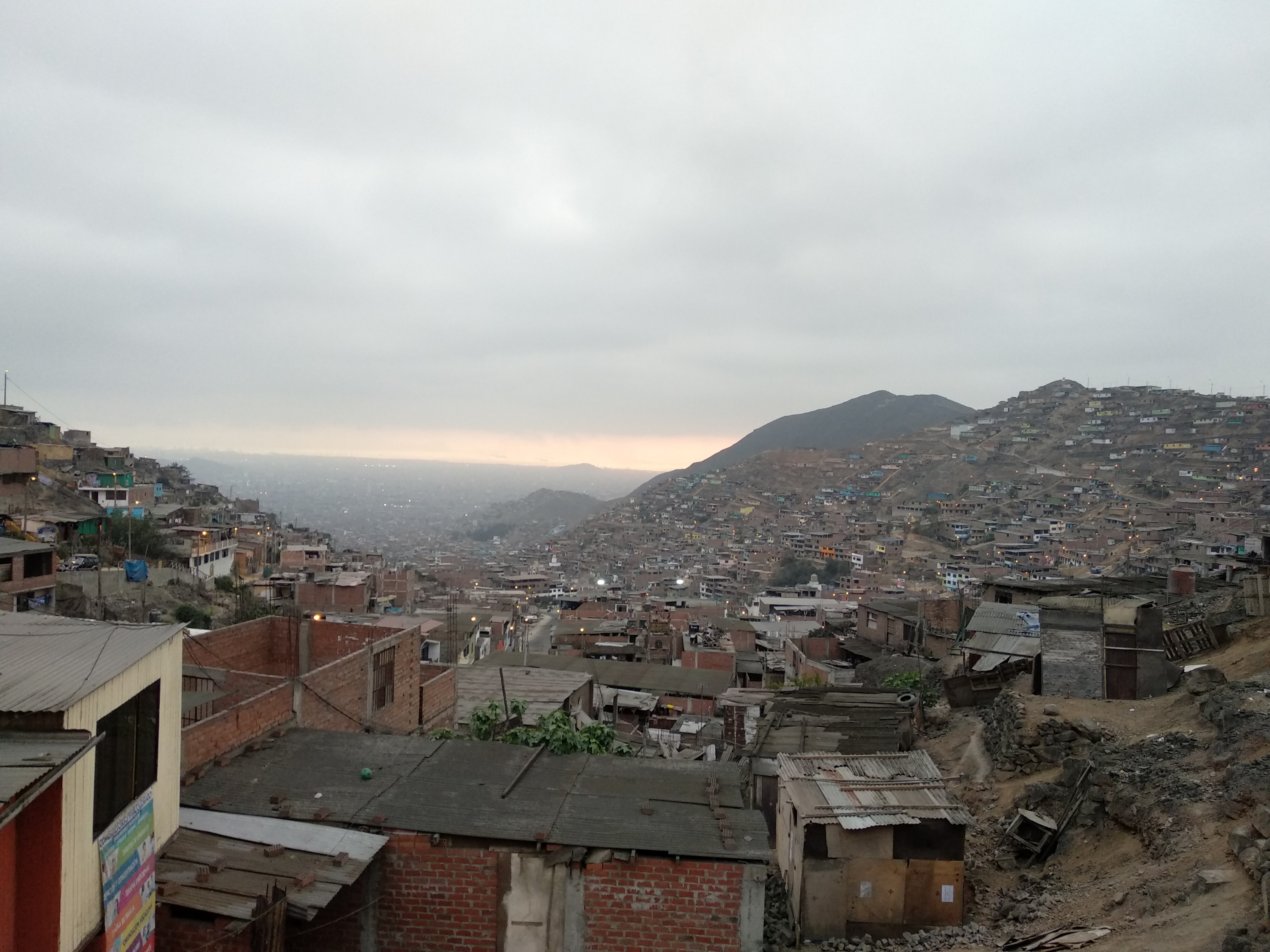 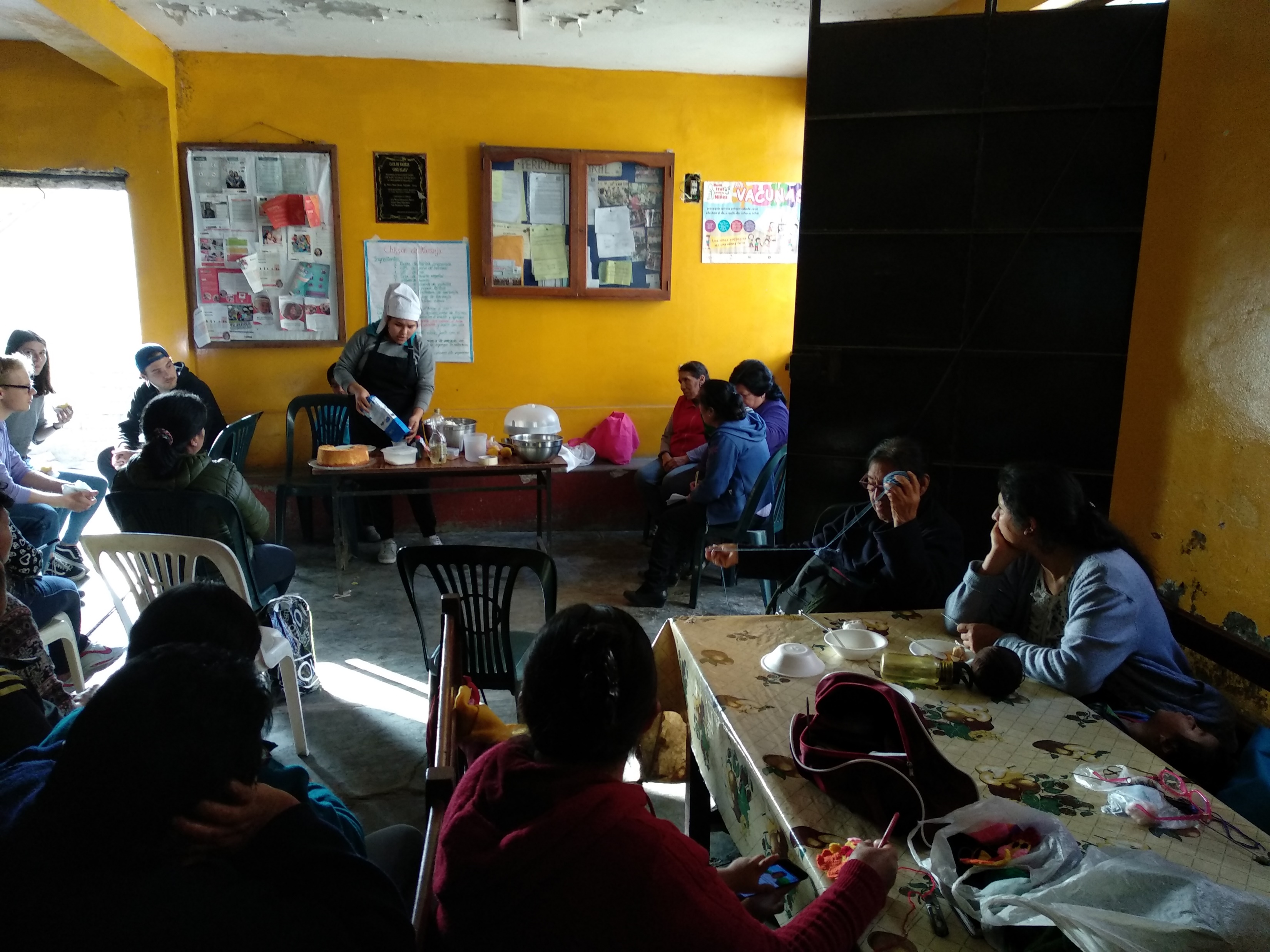 3. Der Standort Pueblo Libre-Projektbeispiele
„CRECEMOS FELICES“                Kinderprogramm im Zentrum von Lima, für Kinder (ca. im Alter von 6 bis 12) deren Eltern früher auf der Straße gearbeitet haben


Hausaufgabenbetreuung
Spiele
Projekte zu unterschiedlichen Themen
(Theater)
(Andacht)
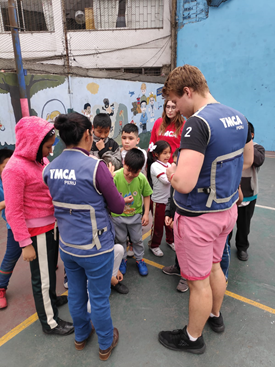 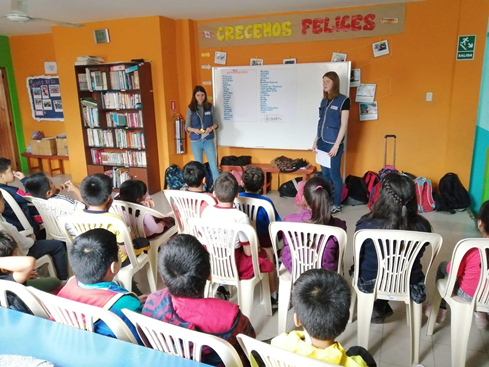 3. Der Standort Pueblo Libre-Projektbeispiele
„CLUB DE EMPRENDEDORES“         Projekt für Jugendliche im Zentrum Limas, das anschließt an „Crecemos felices“
Findet jeweils montags und samstags statt

Volleyball
Spiele
Projekte
Vorträge
(Andachten)

…
3. Der Standort Pueblo Libre-Projektbeispiele
Bereichsübergreifend finden auch immer wieder Veranstaltungen statt, in denen auch die Mitarbeiter Raum für Austausch haben
Z.B. „FOCUS“ = Mitarbeitergottesdienst/ -kreis
…

Über die regelmäßig stattfindenden Gruppen hinaus gibt es auch Aktionen, die für alle offen sind
Z.B. Baumpflanzaktion in Independencia
….
4. Der Standort Surco-Projektbeispiele
„OMEGA“ (Pendant zu „Alpha“ in PL)          christliche Jugendgruppe für 13 – 17-jährige 

Leitung: Gustavo + Mitarbeiterteam
Ziel: Jugendliche erreichen und dabei Glaube und Werte möglichst spaßig vermitteln
Ablauf: Spiel, Lobpreis, (Theater), Andacht, Gebet

Gut um: Kontakte zu knüpfen, sein Spanisch zu verbessern, Glauben zu vermitteln, Spaß zu haben
Herausforderungen: Spontanität, Scheue
4. Der Standort Surco-Projektbeispiele
„HEAVEN“ (Pendant zu „Hope“ in PL)        christliche Gruppe für junge Erwachsene zwischen 18 und 29
 Leitung: Claudia + Mitarbeiterteam
Ziel: junge Erwachsene im Glauben leiten und auch neu den Glauben zu vermitteln
Ablauf: freie Zeit, Spiele, (Theater), Andacht, Lobpreis
Im Sommer findet „Heaven“ im Patio statt mit vielen weiteren Staffmitgliedern, die durch „Pro Líder“ ihre Praktika in verschiedenen Bereichen ausführen
Im Sommer gibt es z.B. auch
Band
Actionspiele
Viel Deko
4. Der Standort Surco-Projektbeispiele
„NOCHES JA“
Leitung: Claudia
Altersgruppe: Jugendliche und Erwachsene
Ziel: Jugendlichen durch Spiel und Spaß den YMCA attraktiv zu machen
Ablauf: 3 größere Spiele

Specialevents
„Noche alemán“        ein Programm, bei dem Smilla und Johannes ihren eigenen deutschen Abend mit Spielen (z.B. Schrubberfußball), deutschem Essen und einem Deutschlandquiz gestalten konnten
„Noche retro“
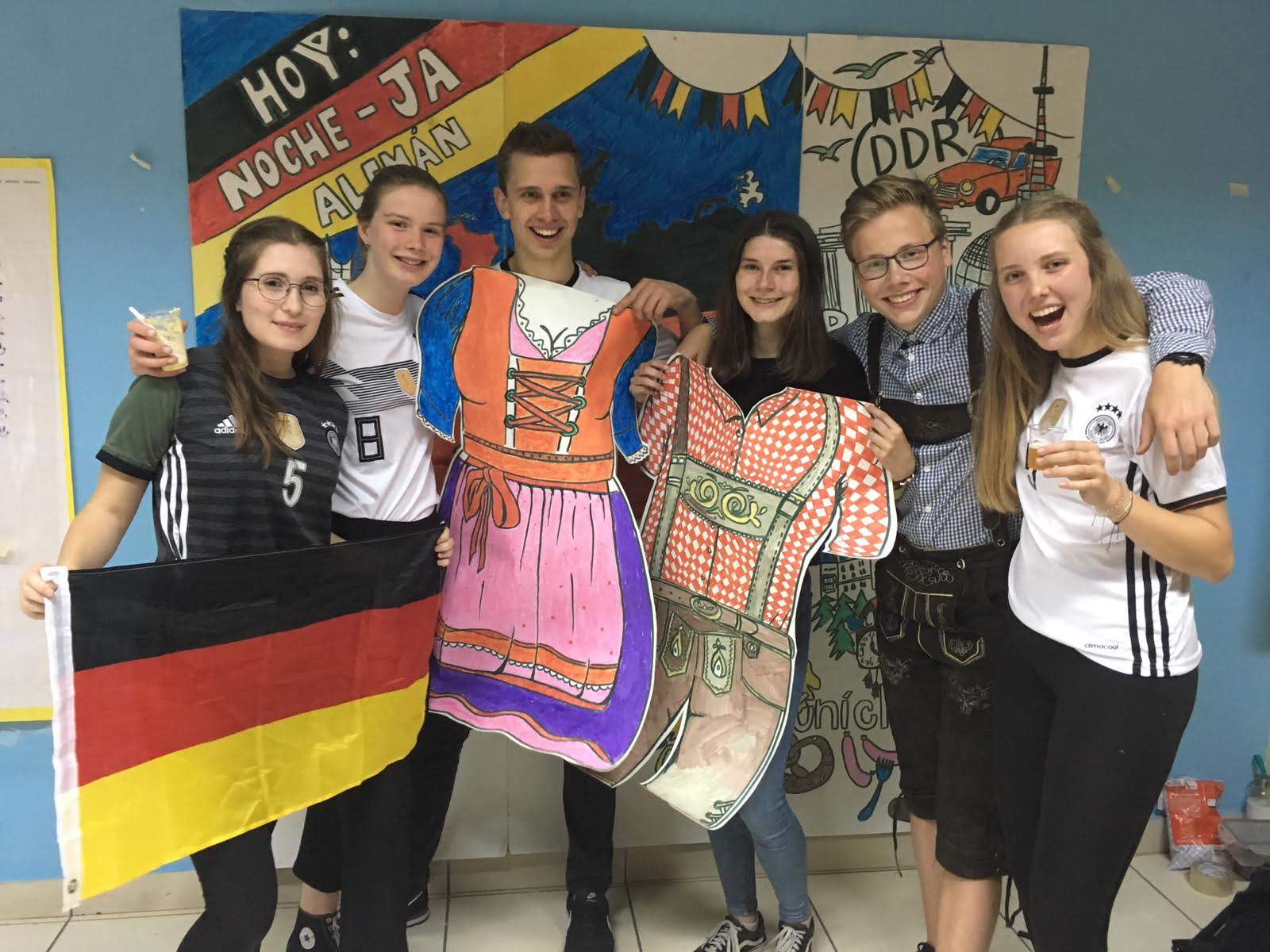 4. Der Standort Surco-Projektbeispiele
„DEPORTE“

Findet jeden Dienstag, Donnerstag und Samstag auf dem Spielfeld im YMCA statt
Sportarten variieren von Fußball zu Basketball oder auch Volleyball
Programm, bei dem man eine Menge Spaß haben kann und viele neue Leute kennenlernen kann
4. Der Standort Surco-Projektbeispiele
„VIDA CON SENTIDO“
Leitung: Gustavo
Altersgruppe: 25-85
Ziel: Erwachsene und Senioren durch Teilen eigener Erfahrungen im Glauben stärken
Ablauf: Spiel, Andacht, Lobpreis
Specialevents:
Karaokeabend
Jubiläumsabend (3h durchtanzen)
Gut für: etwas bessere Spanischsprecher, neue Herausforderungen im Glauben (tiefe Gespräche), warmherzige Menschen

Herausforderungen: Spanisch
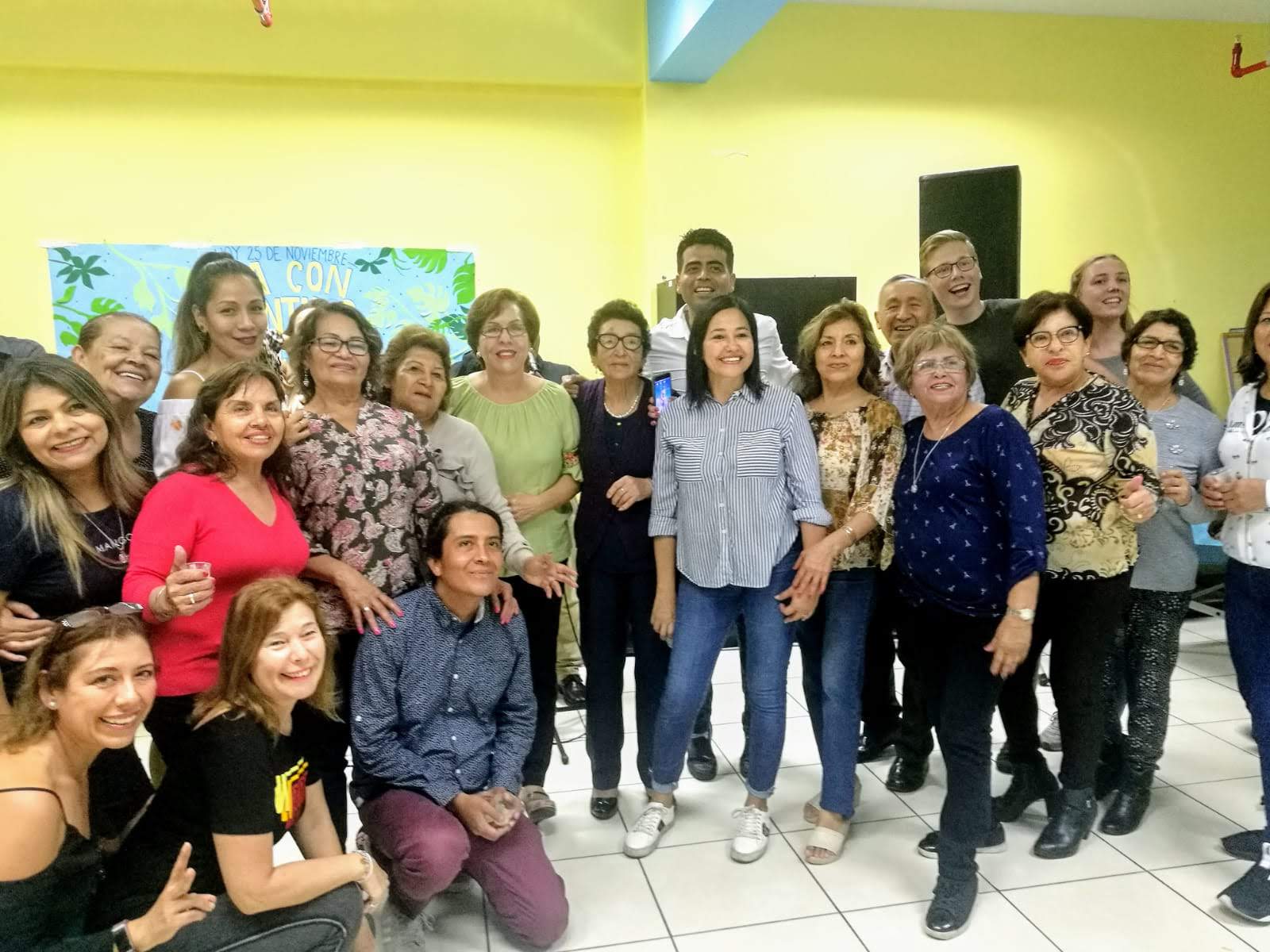 4. Der Standort Surco-Projektbeispiele
„NIÑOS“
Leitung: Gustavo
Altersgruppe: Kleinkinder
Ziel: Kindern biblische Geschichten näherbringen
Ablauf: Bibelgeschichte erzählen oder Video, singen, tanzen

Gut für: Volis, die noch nicht so gut Spanisch sprechen und Volis, die Spaß an der Arbeit mit Kleinkindern haben
4. Der Standort Surco-Projektbeispiele
„MENORES“
Leitung: Gustavo
Altersgruppe: verschiedene Gruppen von 3-11 Jahren
Ziel: Kindern, die gerade in den Sommerferien sind, die von ihren Eltern hierhin geschickt worden sind, Bibelgeschichten und den Glauben näherbringen
Ablauf: Im Laufe des Vormittags/ Nachmittags kommen ca. 6 Kindergruppen verschiedenen Alters an die von Gustavo geleitete Station „agentes de cambio“. Dort spielt man erst ein bis zwei Spiele. Danach folgt ein Theater mit anschließender Miniandacht und Gebet
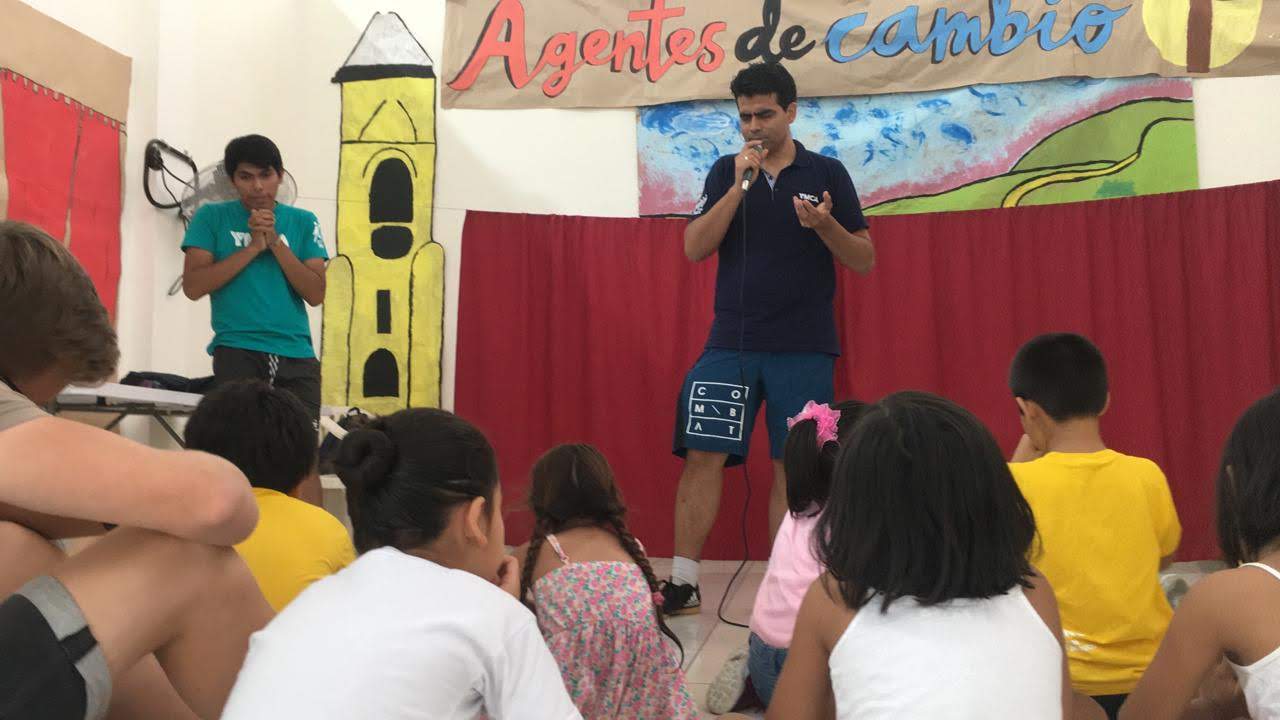 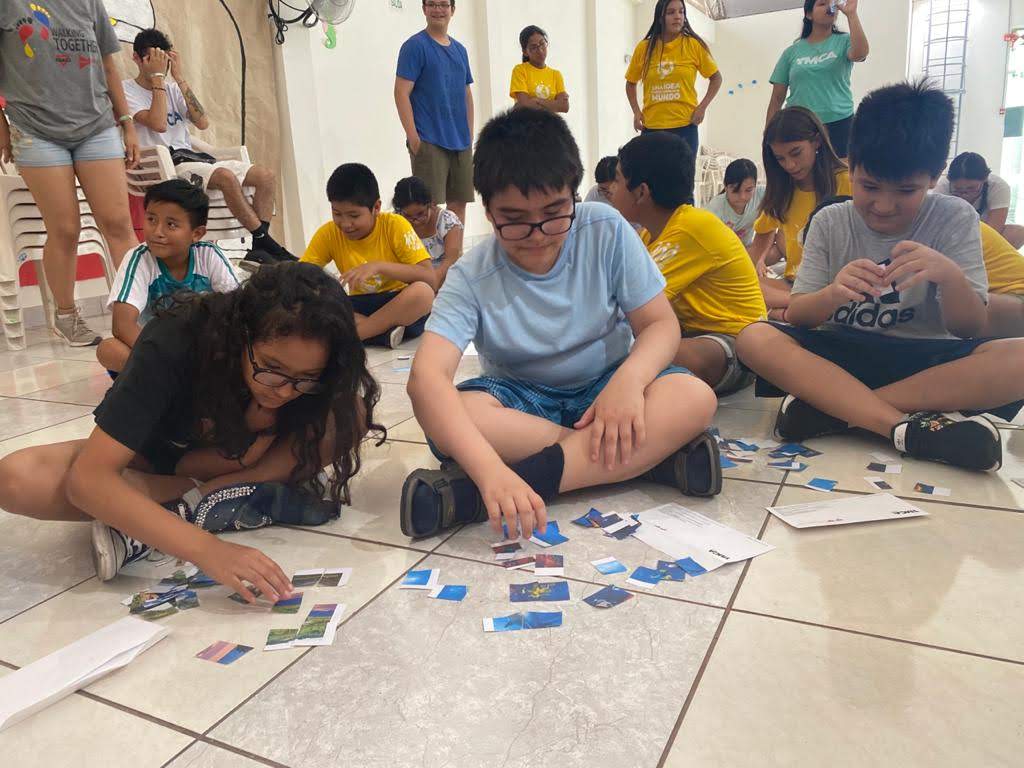 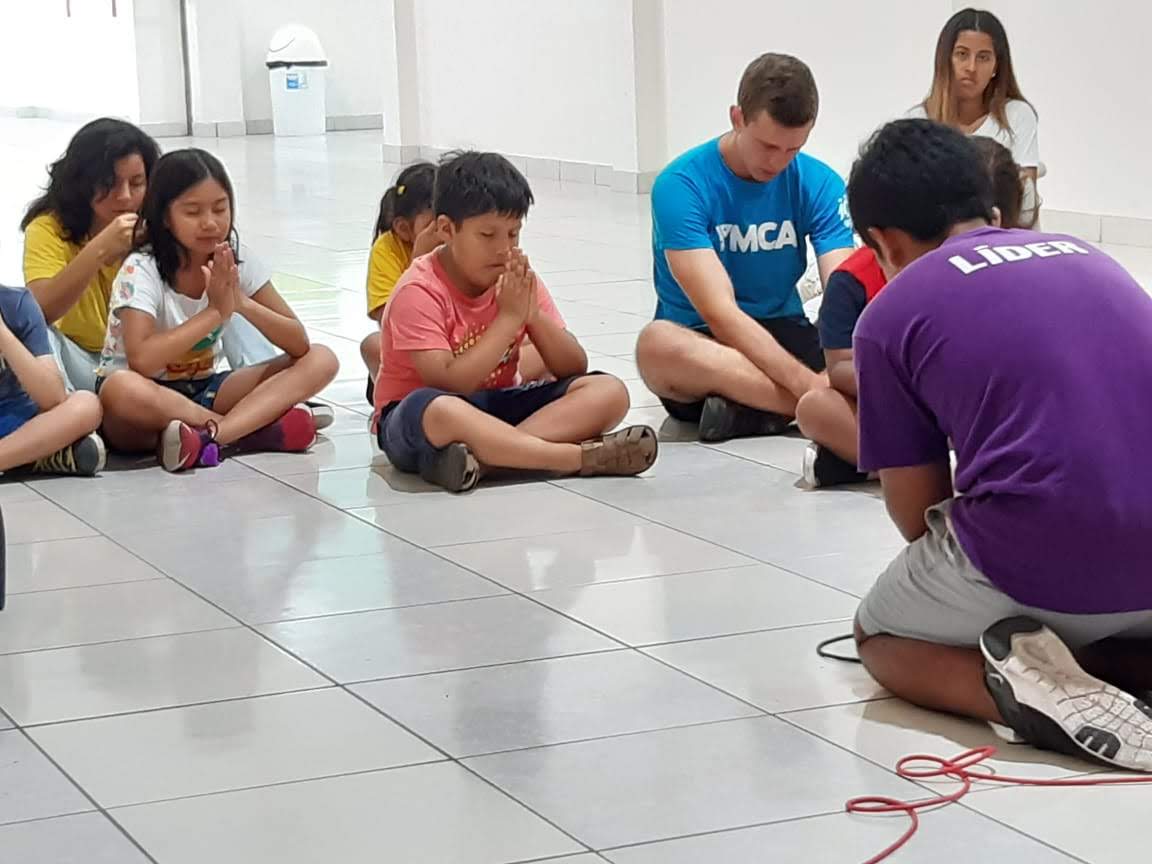 4. Der Standort Surco-Projektbeispiele
„CAMPAMENTOS“
Leitung: Aldo (immer unterschiedlich)
Altersgruppe: 6-19 Jahre
Ablauf: Bei  einem Camp wirst du als Mitarbeiter dem Camp schon zum Gelände des YMCA am Strand gebracht. Dort triffst du verschiedene Vorbereitungen für das Camp. Wenn die Kinder-/ Jugendgruppe nun ankommt, heißt es für die nächsten 3 bis 4 Tage den Kindern möglichst viel Spaß zu bieten und ihnen gleichzeitig auch etwas beizubringen
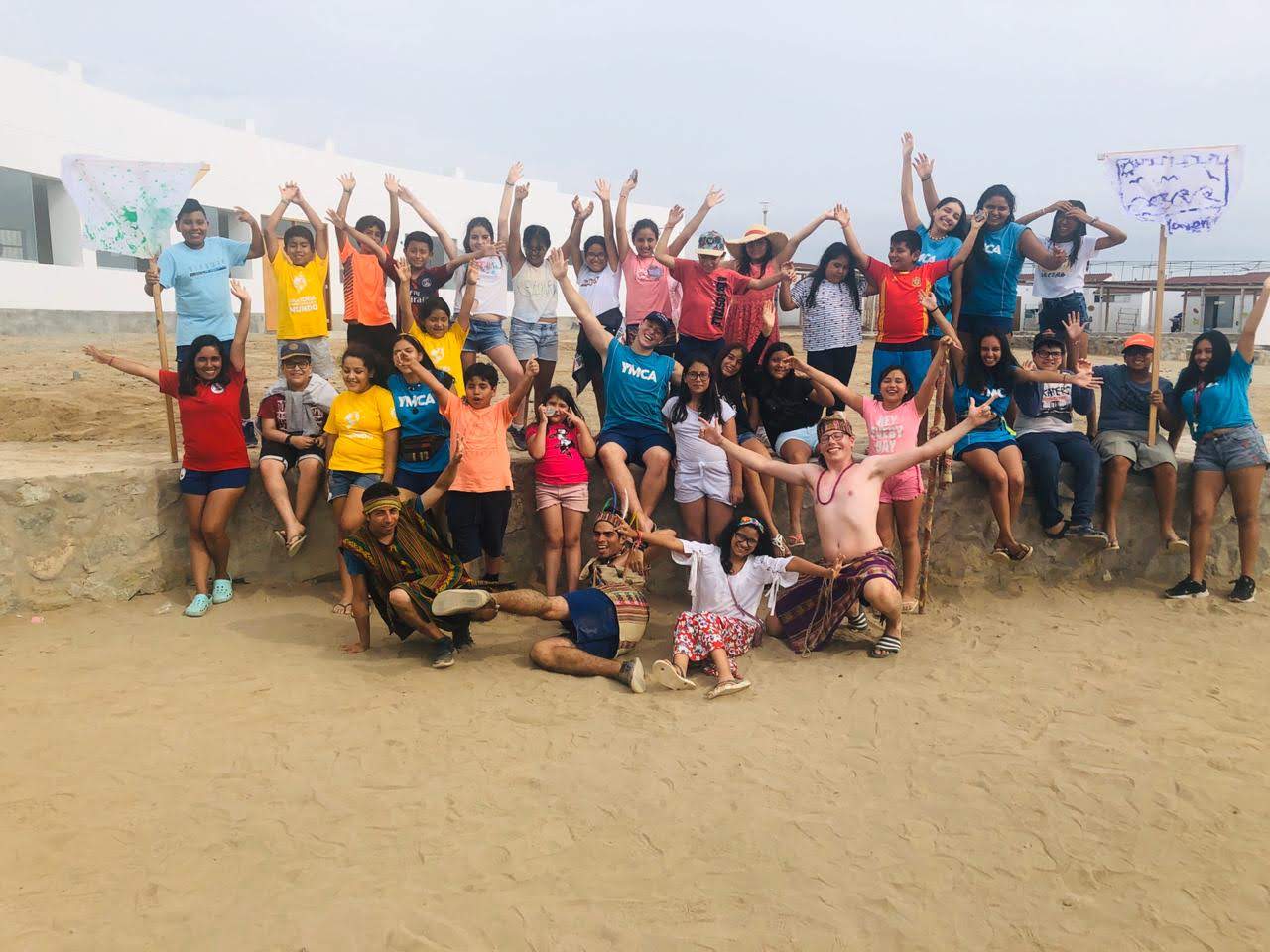 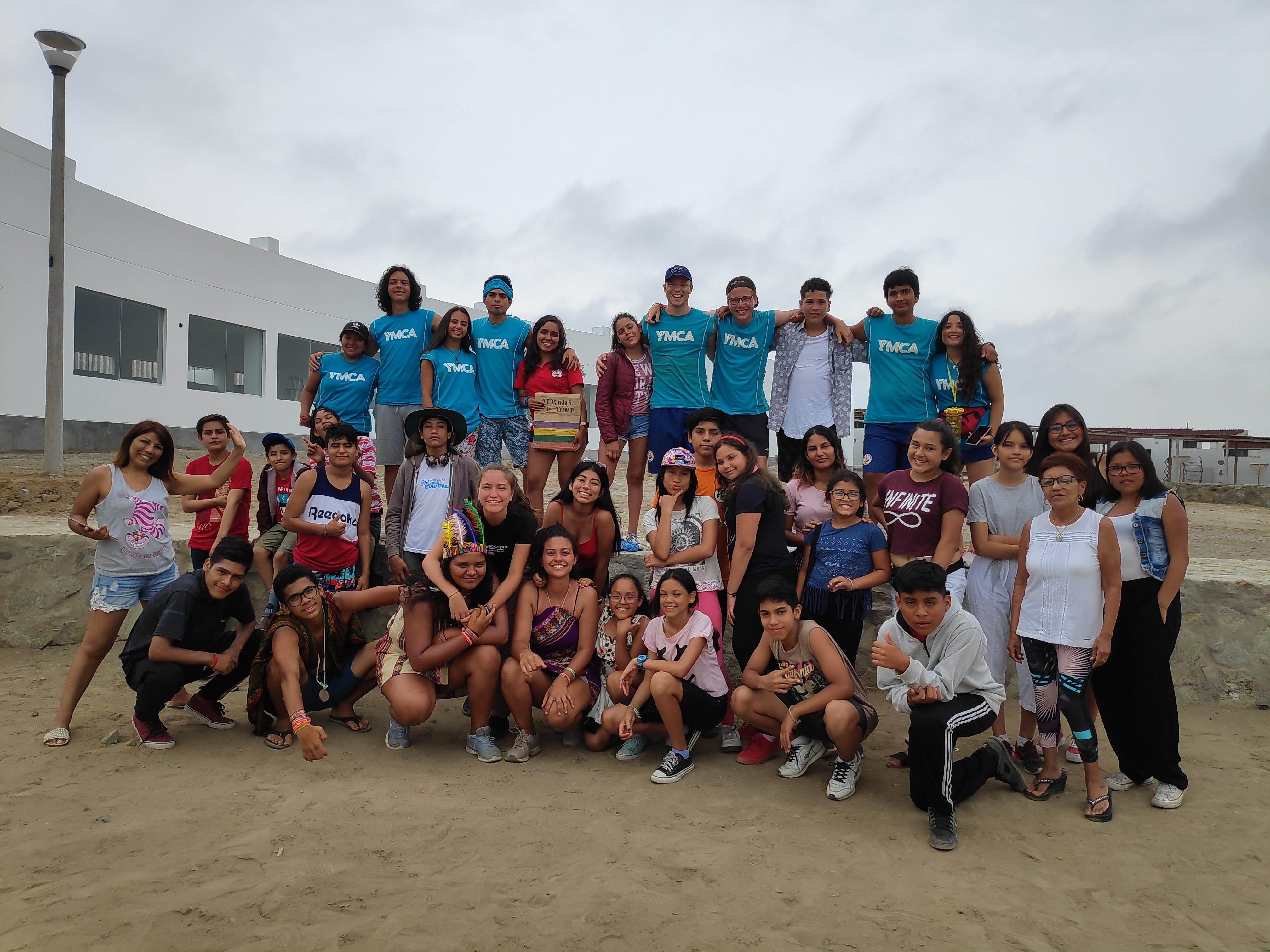 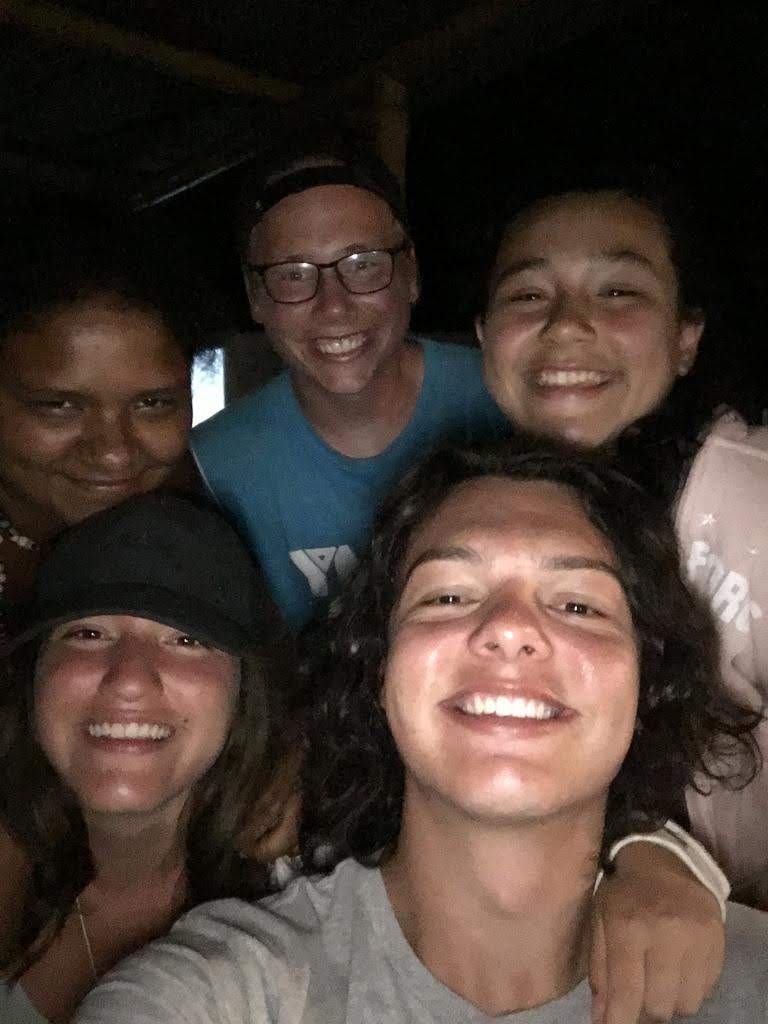 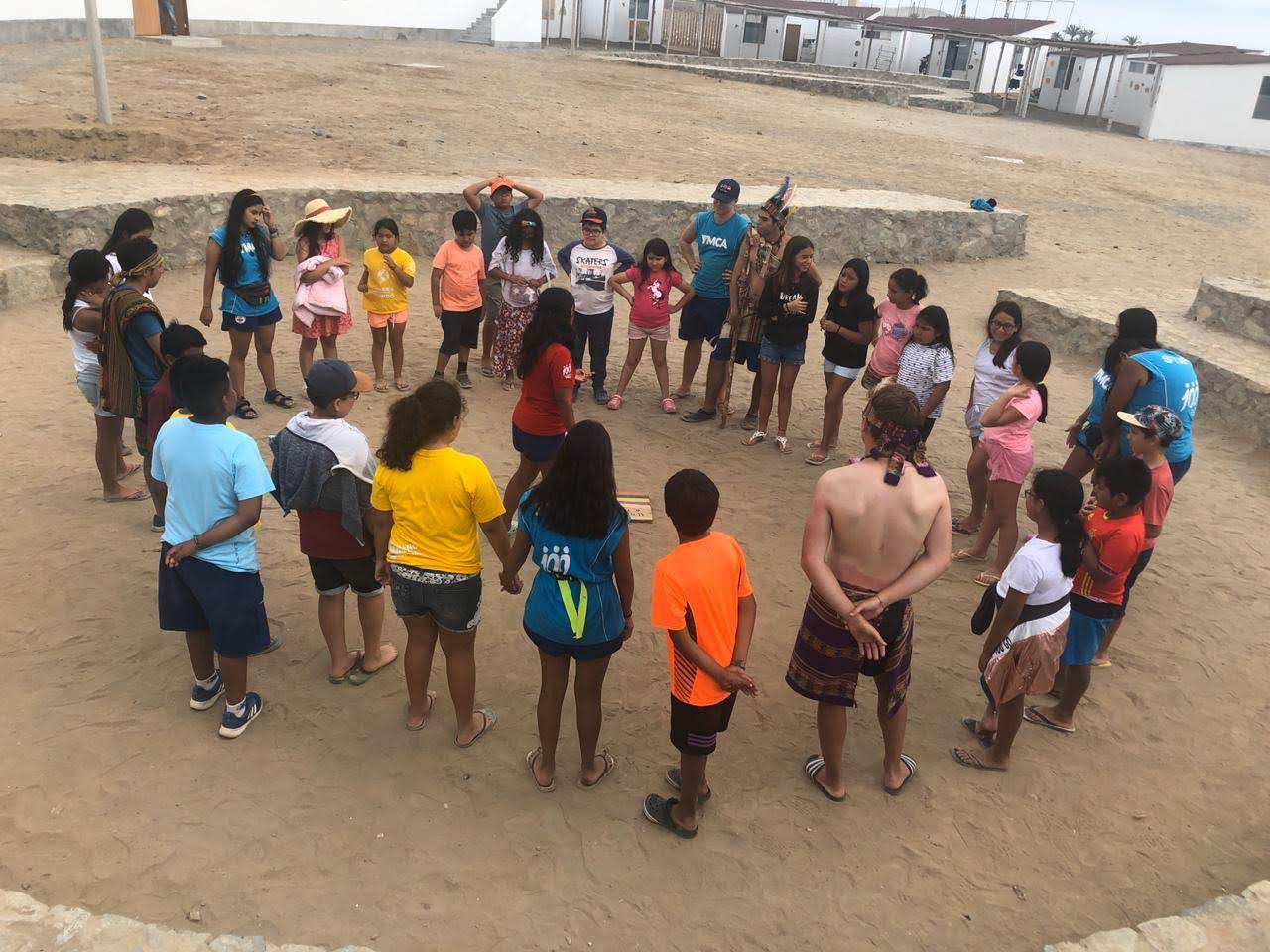 4. Der Standort Surco-Projektbeispiele
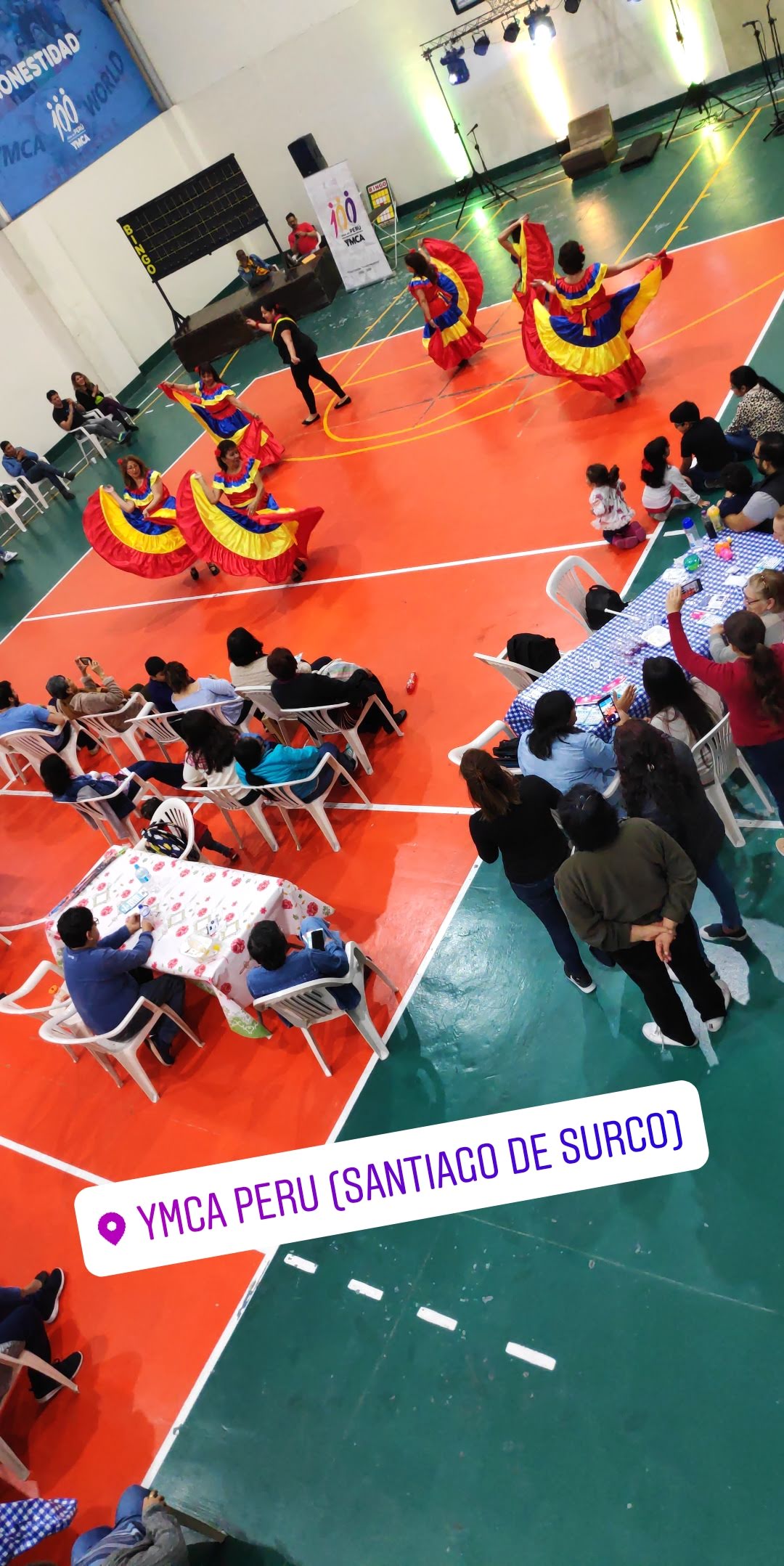 Feiern

Im YMCA Surco wird es im Laufe des Jahres
verschiedene Fiestas geben
Diese Feiern können verschiedene Gründe haben
Dort mitzuhelfen ist meistens freiwillig
¡gracias y hasta luego!